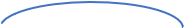 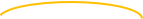 Integrating Start-Ups Into Your Research Franchise
Steve Haggerty
Interior Lines Advisory
November 2024
CONFIDENTIAL
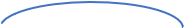 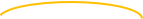 Integrating Start-Ups Into Your Research FranchiseAgenda
Some Definitions

The Increasing Importance of Start-Ups and Private Companies for the Sellside and Buyside

How Start-Ups Can Enhance Your Equity Franchise

Navigating the Start-Up Landscape

What Can Research Analysts Do?

Some Real-World Examples

Wrap-up
2
Integrating Start-Ups Into Your Research Franchise
3
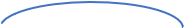 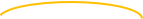 Integrating Start-Ups Into Your Research FranchiseThe Increasing Importance of Start-Ups and Privates for the Sellside and Buyside
Institutional Equity Firms
Mutual Funds 7,222
Hedge Funds 3,872
Mkt Cap $55,000bns
	
Type
Endowments
Family Offices
HNWIs
Insurance Companies
Pension Funds
Retail Investors
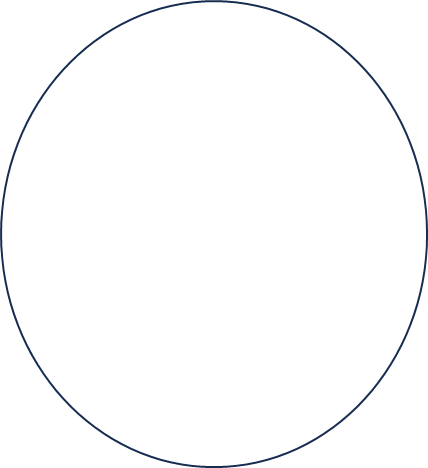 Private Equity Firms
Firms 4,500
AUM $6,300bns

Type
Endowments
Family Offices
HNWIs
Insurance Companies
Mutual Funds
Hedge Funds
Pension Funds
Retail Investors
Venture Capital Funds
Funds 3,417
AUM $1,212bns

Type
Endowments
Cross Over Funds
Family Offices
HNWIs
Mutual Funds
Pension Funds
4
Source: NVCA – Pitchbook, Fintech Futures & Modor Intelligence, EY, IBISWORLD, Statista, Financial Times, U.S. Data
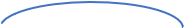 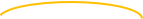 Integrating Start-Ups Into Your Research FranchiseThe Increasing Importance of Start-ups and Privates for Sellside and Buyside firms
More Institutional Capital
More Institutional Research
Institutional Equity Firms
Mutual Funds 7,222
Hedge Funds 3,872
Mkt Cap $55,000bns
	
Type
Endowments
Family Offices
HNWIs
Insurance Companies
Pension Funds
Retail Investors
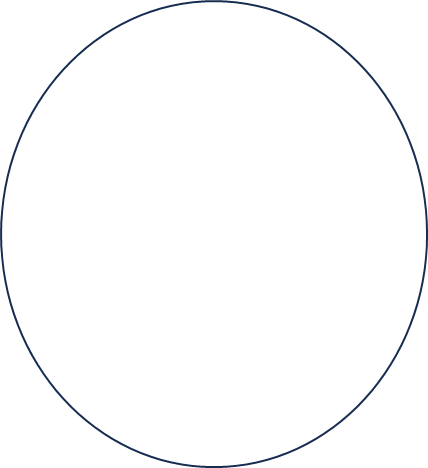 Venture Capital Funds
Funds 3,417
AUM $1,212bns

Type
Endowments
Cross Over Funds
Family Offices
HNWIs
Mutual Funds
Pension Funds
Retail Investors
Private Equity Firms
Firms 4,500
AUM $6,300bns

Type
Endowments
Family Offices
HNWIs
Insurance Companies
Mutual Funds
Hedge Funds
Pension Funds
Retail Investors
5
Source: NVCA – Pitchbook, Fintech Futures & Modor Intelligence, EY, IBISWORLD
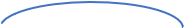 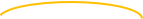 Integrating Start-Ups Into Your Research FranchiseThe Increasing Importance of Start-Ups and Private Companies for the Sellside and Buyside
The value of Privates (Start-ups and Private Companies)  is increasing, Private Companies, especially Start-ups are staying private longer and the differences between Public and Private assets are blurring (especially in Credit)

Institutional capital is looking for new sources of Alpha as long-term Public market returns are expected to be lower than historical returns

Many Buyside firms are increasing the structure and size of in-house Start-Up investment teams and value the insight that Sellside firms can provide on those businesses

Some Sellside firms are beginning to adapt their Research content to provide Start-Up analysis to Buyside firms
6
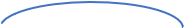 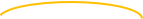 Integrating Start-Ups Into Your Research FranchiseHow Start-Ups Can Enhance Your Research Franchise
Aligns your franchise with the growing Buyside interest in Start-Ups and Private Companies

Helps you identify potential disruptive trends in your sector

Offers opportunities for additional Research content and Touchpoints (Client Calls, Conferences, Industry notes)

Exposes you to a new group of investors – Venture Capitalists 

Makes you look smarter to Clients, Corporates, Business Partners (Sales, Banking)
YOU WILL SEE THIS CHART AGAIN
7
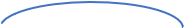 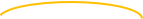 Integrating Start-Ups Into Your Research FranchiseNavigating the Start-up LandscapeThe value of Privates (Start-ups and Private Companies) is increasing, and Private Companies, especially Start-ups are staying Private longer
From 2010 to 2022 the number of Private Companies valued over $1.0bn increased from 50 to 1,200
Source: Cambridge Associate, Jay Ritter, Russell, University of Florida, World Federation of Exchanges, J.P. Morgan Asset Management, UBS
8
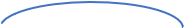 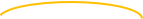 Integrating Start-Ups Into Your Research FranchiseNavigating the Start-up Landscape
Asset managers are looking for Alpha outside Public markets
9
Source: Pitchbook Goldman Sachs
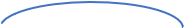 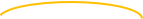 Integrating Start-Ups Into Your Research FranchiseNavigating the Start-up Landscape
Venture and Private returns have outpaced Institutional Equity returns
^Cambridge Associates 10 years ended Dec 2023
#Morningstar – 10 years ended Dec 2023
*HFRI Equity Total Index – 10 years ended June 2024
@ Ajo Vista –10 Years ended May 2024
10
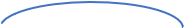 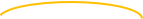 Integrating Start-Ups Into Your Research FranchiseNavigating the Start-up Landscape
Several Buyside firms are changing fund structures and increasing the size of their early-stage investment teams
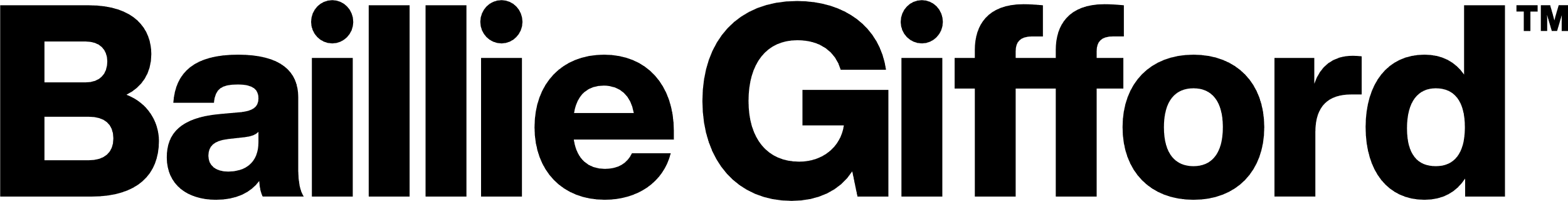 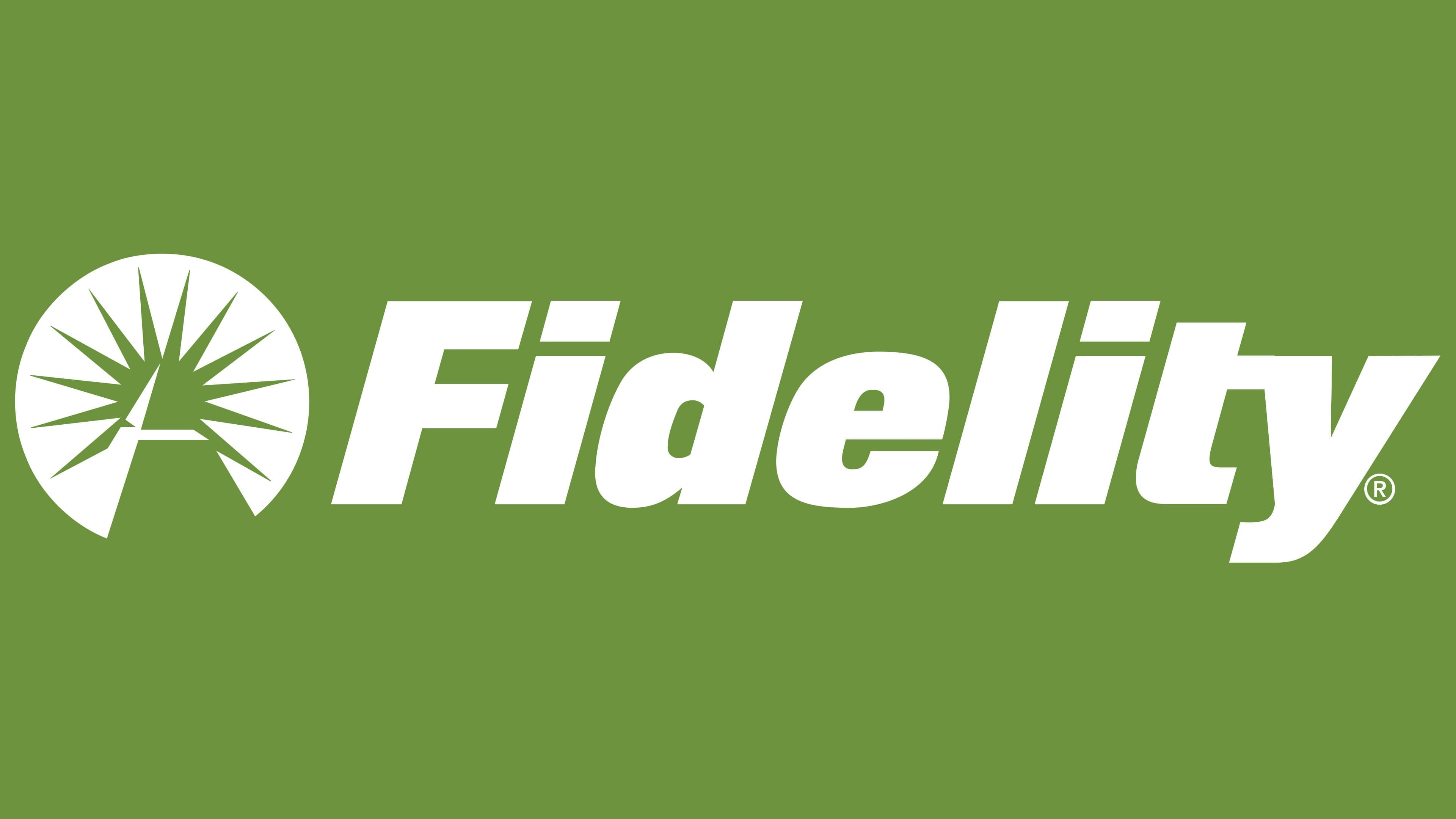 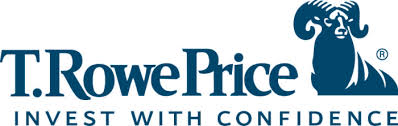 11
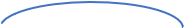 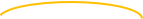 Integrating Start-Ups Into Your Research FranchiseNavigating the Start-up Landscape
The Schiehallion Fund Limited (Trust Fund, $1,222m Total Assets) seeks to generate capital growth for investors through long-term minority investments in later stage private businesses that the Company considers to have transformational growth potential and to have the potential to become publicly traded.
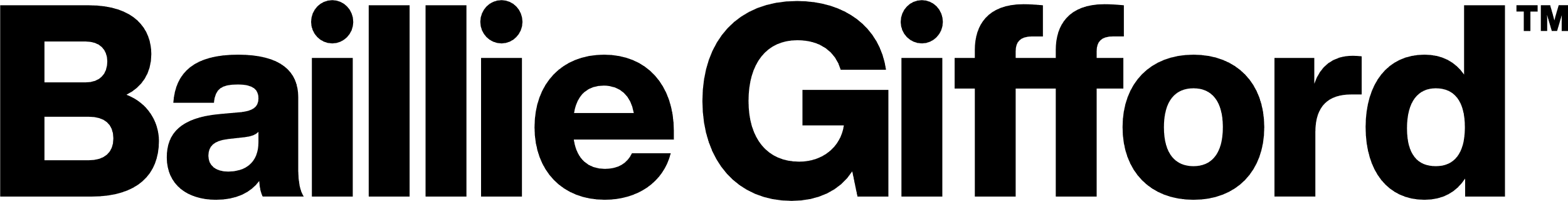 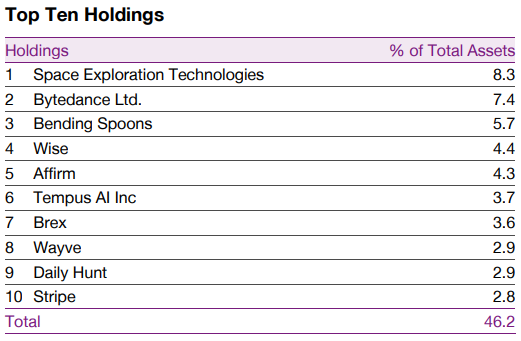 Baillie Gifford’s launched a new fund – Private Companies Fund III – in 2023 to attract institutional capital
12
Source: Baillie Gifford, data as of September 30, 2024
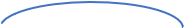 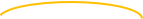 Integrating Start-Ups Into Your Research FranchiseNavigating the Start-up Landscape – New entrants
CAPITAL NEWS
Fidelity Raised Its First VC Fund
Fidelity Investments has raised $250 million for its first-ever venture capital fund.
				        	         October 4, 2024

The giant manager has been an investor in growth-stage companies for many years, 
 
For more than 15 years, Fidelity, which has $5.5 trillion in discretionary assets, has been investing in growth-stage companies through some of its mutual funds. 
 
But it was time for a dedicated venture fund. The reason is that more companies are staying private longer. Fidelity and other investors have fewer public ones to choose from, with less upside to capture, so they want to become shareholders before an IPO.
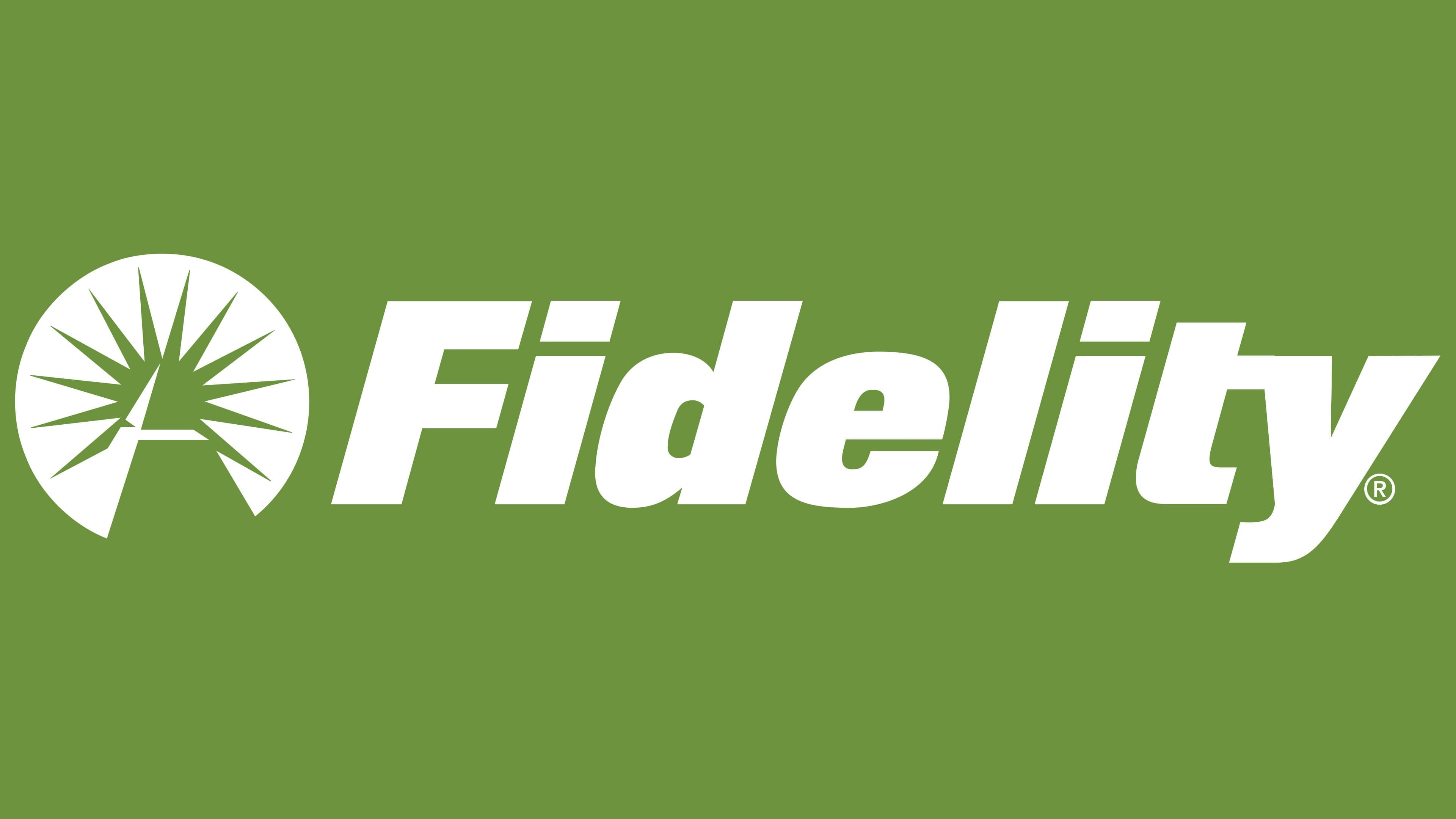 13
Source: Institutional Investor
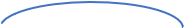 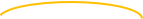 Integrating Start-Ups Into Your Research FranchiseNavigating the Start-Up Landscape – Start-Ups offer new products and services
The term Start-Up refers to a company in the first non-public stages of business operations. 

Start-Ups are typically created by one or more Founders who want to develop a product or service for which they believe there is new or unrecognized demand. 

The framework of “what problem are you trying to solve” is often used as a lens for understanding the reason for the new business.

These companies generally start with high costs and zero revenue and look for capital from a variety of sources including: Friends & Family, Investment Clubs, Family Offices, Foundations, Venture Capital Funds and increasingly Institutional Equity.
14
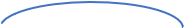 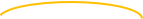 Integrating Start-Ups Into Your Research FranchiseNavigating the Start-Up Landscape – Start-Ups and Venture Capital Funds
Venture Capital Funds (VCs) are a source of Early-Stage financing or "venture capital" for start-ups, often in high-tech or emerging industries.

VCs manage pooled investments in high-growth startups, early-stage and growth stage firms.

Investors in VCs have a long investment horizon – 5 to 10 years.

Investors in VCs earn a return when a portfolio company exits, either through an IPO, merger, or strategic acquisition.

This presentation uses VC Fund (NVCA) data to look at the Start-up landscape data.
15
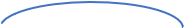 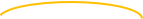 Integrating Start-Ups Into Your Research FranchiseNavigating the Start-Up Landscape – There is a National Venture Capital Association (NVCA)
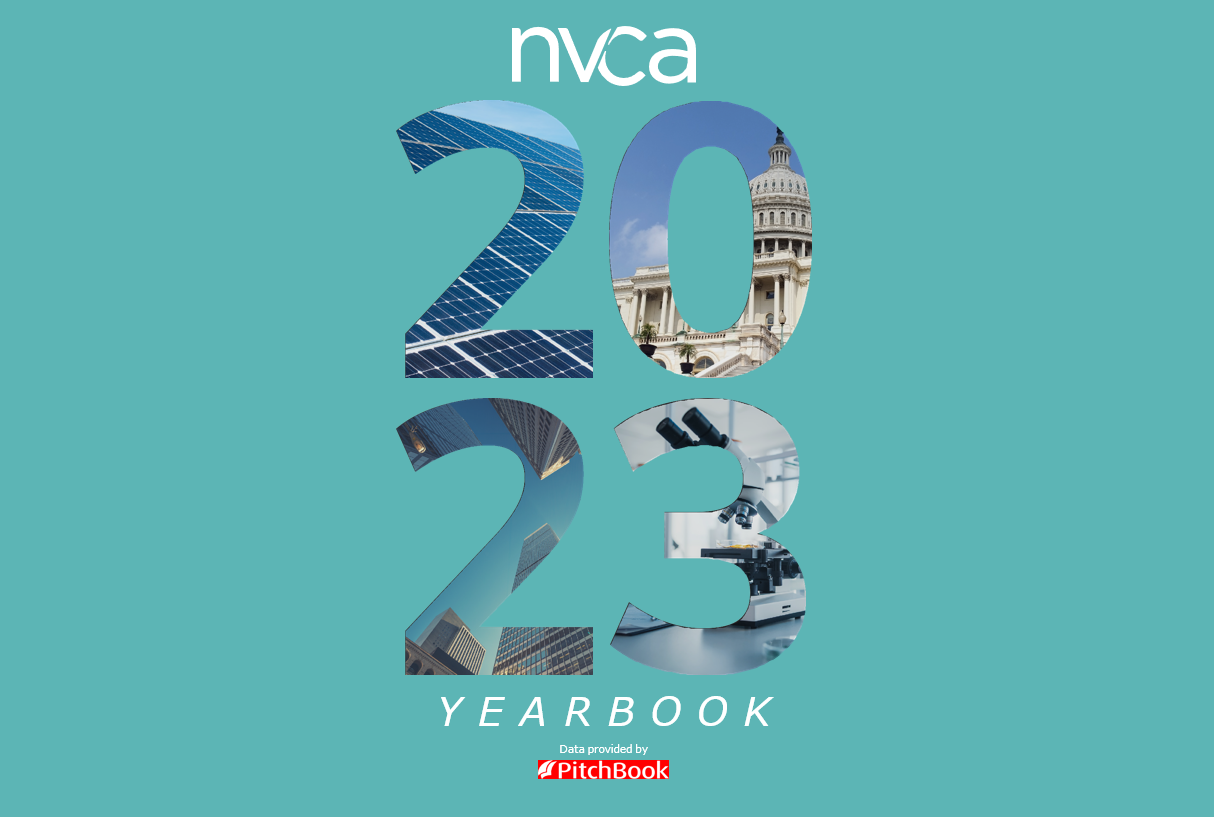 16
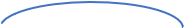 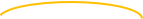 Integrating Start-ups Into Your Research FranchiseNavigating the Start-Up Landscape – Start-Ups and Venture Capital  Are Not New
1946 – Georges F. Doriot “the father of venture capital”, formed the first modern Venture Capital (VC) firm called the American Research and Development Corporation (ARDC).

1950s – Arthur Rock, a student of Doriot’s helped secure funding for “The Traitorous Eight” who formed Fairchild Semiconductor in 1957. Among the eight were: Eugen Kleiner, Gordon Moore and Robert Noyce.

1972 – Sequoia Capital was founded by Don Valentine, a salesman from Fairchild Semiconductor. Kleiner Perkins was also founded.

1979 – Changes to the Employee Retirement Income Security Act’s (ERISA) “Prudent Man Rule” made it easier for corporate pension funds to invest in Venture Capital funds.

1990s – The rise in personal computers and the internet led to a technology venture boom. With companies like Netscape, Amazon, eBay, Netflix, PayPal, Yahoo, Google, and Salesforce coming to the market with Venture Capital backing.
17
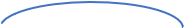 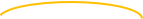 Integrating Start-Ups Into Your Research FranchiseNavigating the Start-Up Landscape – Four Key Start-Up Funding Stages
PROGRESSION
18
Source: Investopedia/Notion Capital
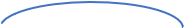 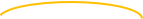 Integrating Start-Ups Into Your Research FranchiseNavigating the Start-Up Landscape – Venture Activity Fell Dramatically in 2022 & 2023
19
Source: Pitchbook
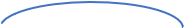 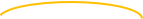 Integrating Start-Ups Into Your Research FranchiseNavigating the Start-Up Landscape – AUM Grew Rapidly then Peaked in 2022
20
Source: Pitchbook
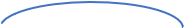 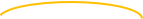 Integrating Start-Ups Into Your Research FranchiseNavigating the Start-Up Landscape – Not Just Software and Biotech
*Other includes Agriculture, Commercial Products, Commercial Transportation, Utilities, Insurance, Consumer Durables, Consumer Nondurables, Chemicals and Gases, etc.
Source: Pitchbook
21
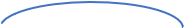 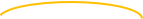 Integrating Start-Ups Into Your Research FranchiseNavigating the Start-up Landscape – Different Players
22
Source: Pitchbook
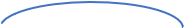 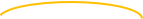 Integrating Start-Ups Into Your Research FranchiseNavigating the Start-Up Landscape – Public Listings Are a Small Percentage of Total Exits
Start-Up Exits 2023
Source: Pitchbook-NVCA Venture Monitor, as of December 31, 2023
23
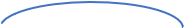 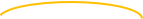 Integrating Start-Ups Into Your Research FranchiseWhat Can Research Analysts Do?
Start-Ups are not just Tech – there are most likely companies in your sector (Although every startup will now utilize the term AI)
Attend Start-Up and Venture Capital conferences in your sector (there are lots in NYC)
Meet Start-Ups at these events
Profile interesting start-Ups in research reports along side public companies
Utilize Start-Ups in:
Your corporate access events alongside public companies
Webinars with founders or experts on emerging sector technologies
Provide feedback on these emerging firms and technologies to your Buyside clients
24
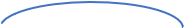 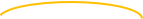 Integrating Start-Ups Into Your Research FranchiseWhat Can Research Analysts Do? Resources: Start-Up websites
25
Source: https://www.eu.vc/p/the-best-investor-databases-and-lists
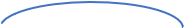 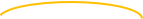 Integrating Start-Ups Into Your Research FranchiseWhat Can Research Analysts Do? Resources: Start-Up Ag Tech Conferences (Examples)
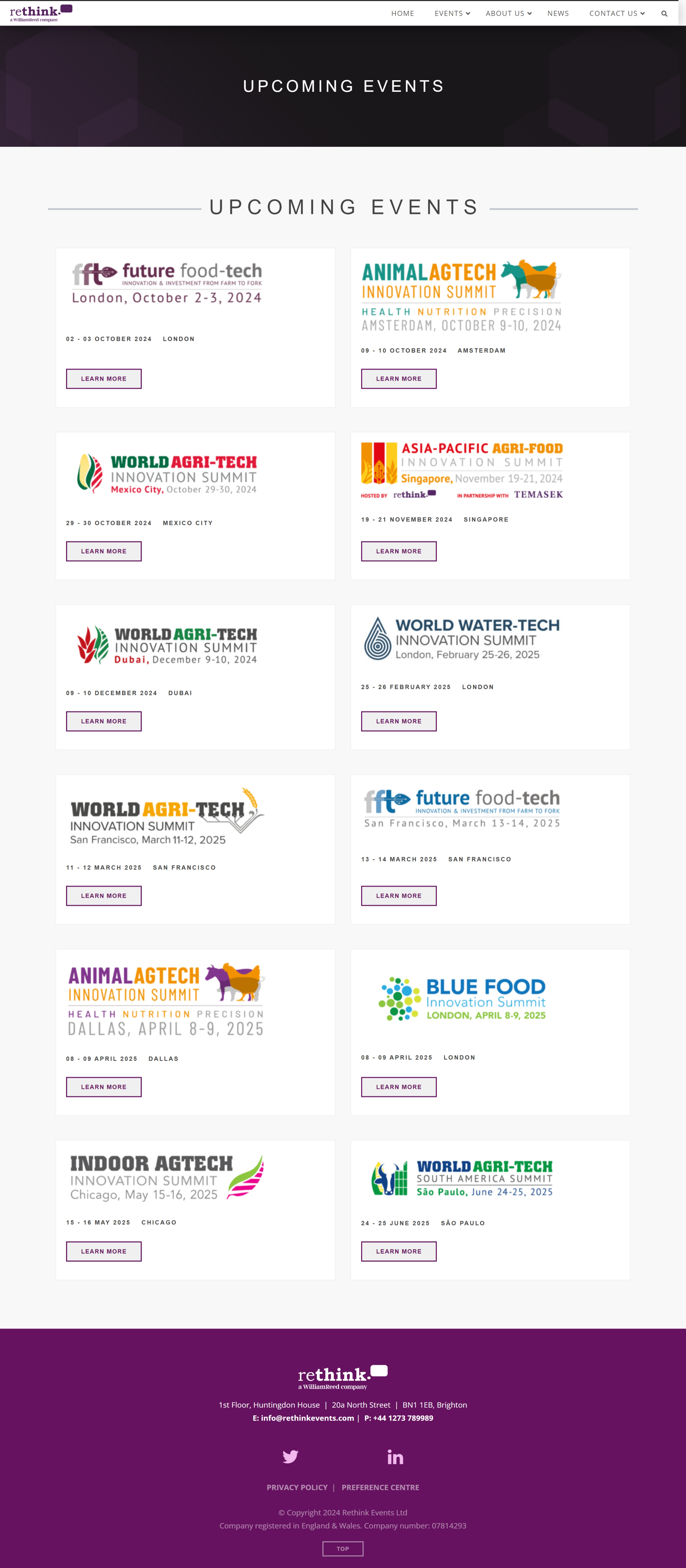 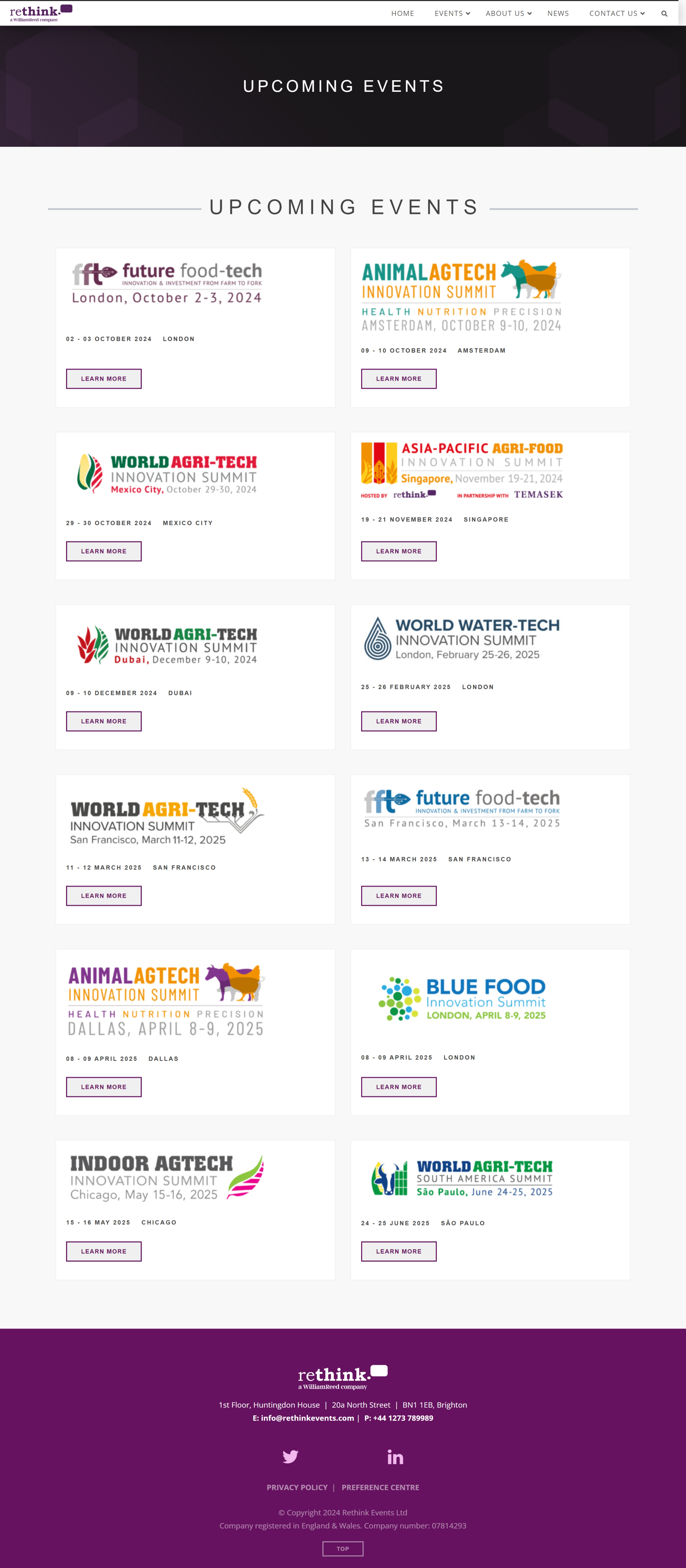 26
Source: reThink
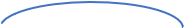 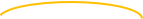 Integrating Start-Ups Into Your Research FranchiseWhat Can Research Analysts Do? Resources: Pitchbook
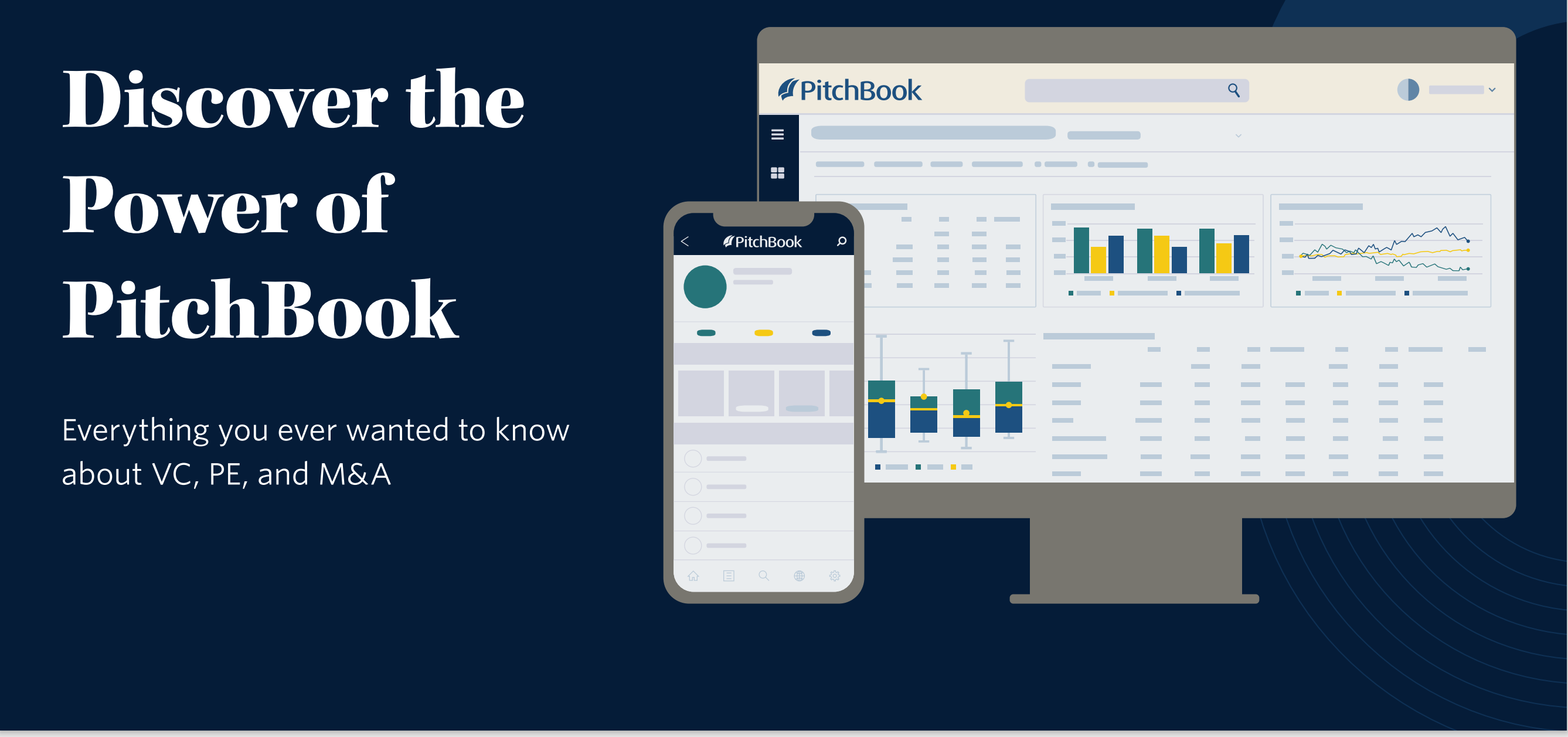 Source: Pitchbook
27
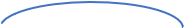 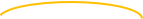 Integrating Start-ups Into Your Research FranchiseSome Real World Examples– Sellside Research is beginning to adapt its product suite
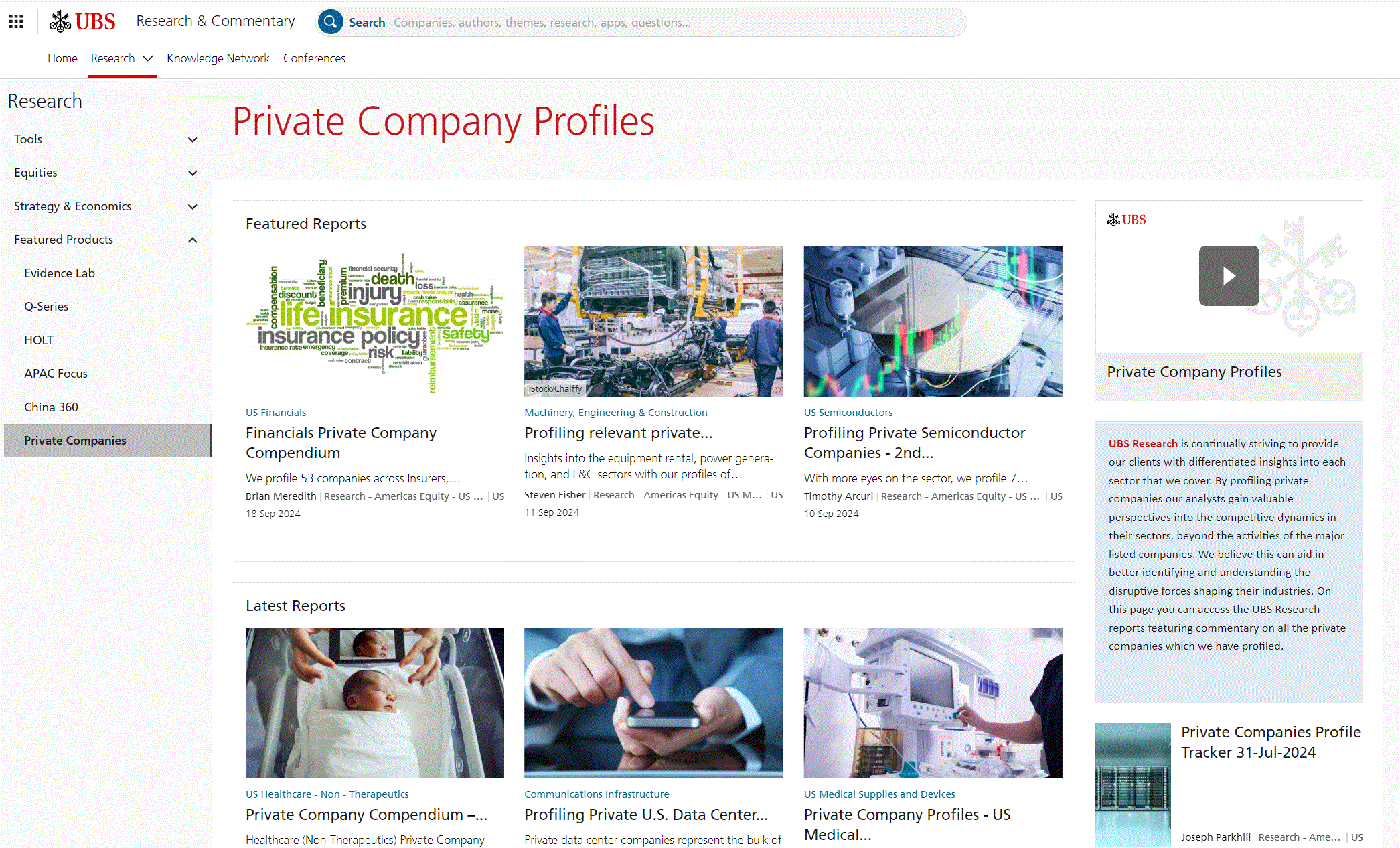 28
Source: UBS
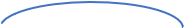 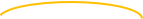 Integrating Start-ups Into Your Research FranchiseSome Real World Examples– Sellside Research is beginning to adapt its product suite
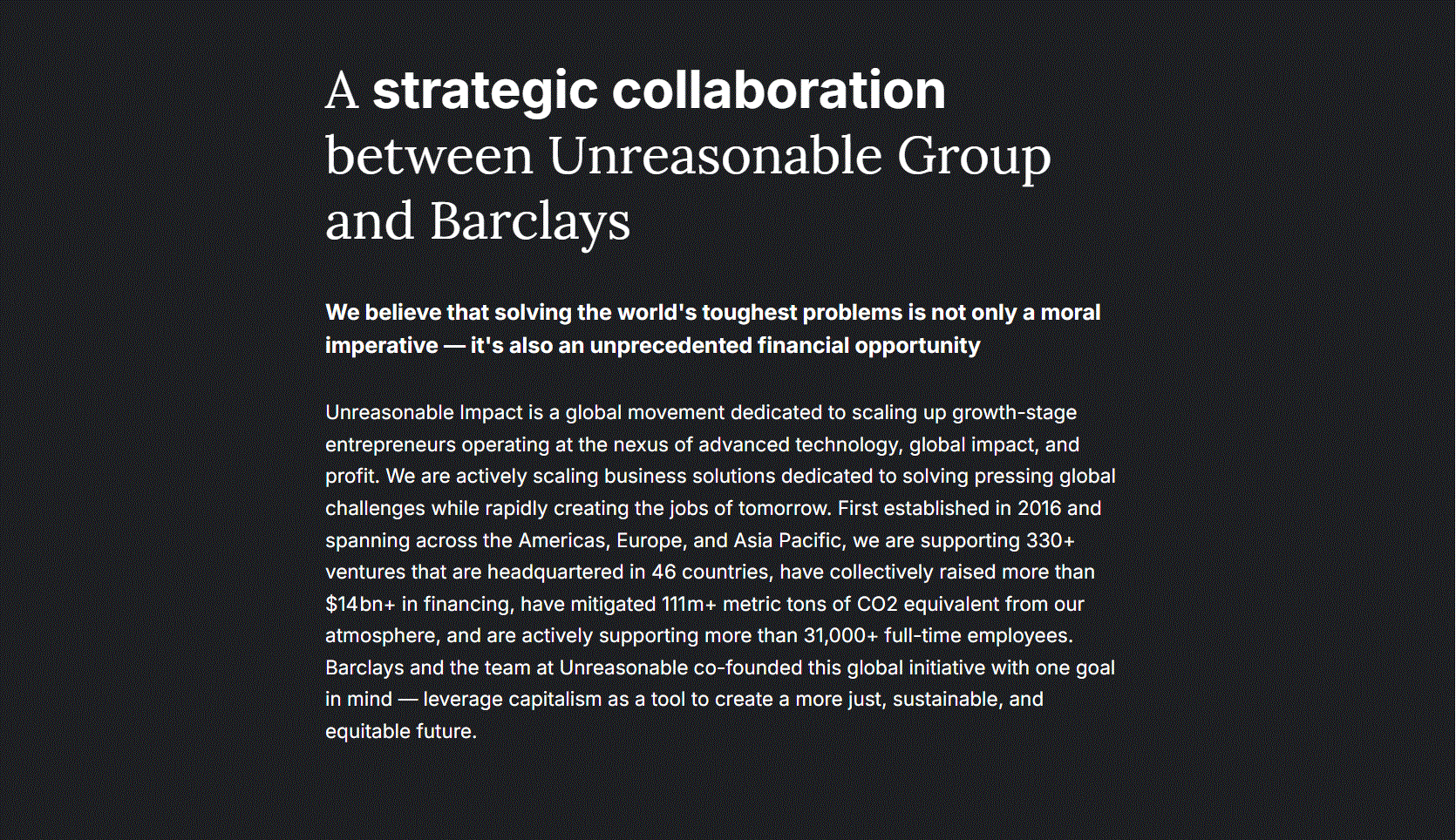 29
Source: UBS
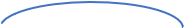 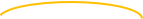 Integrating Start-ups Into Your Research FranchiseSome Real World Examples– Sellside Research is beginning to adapt its product suite
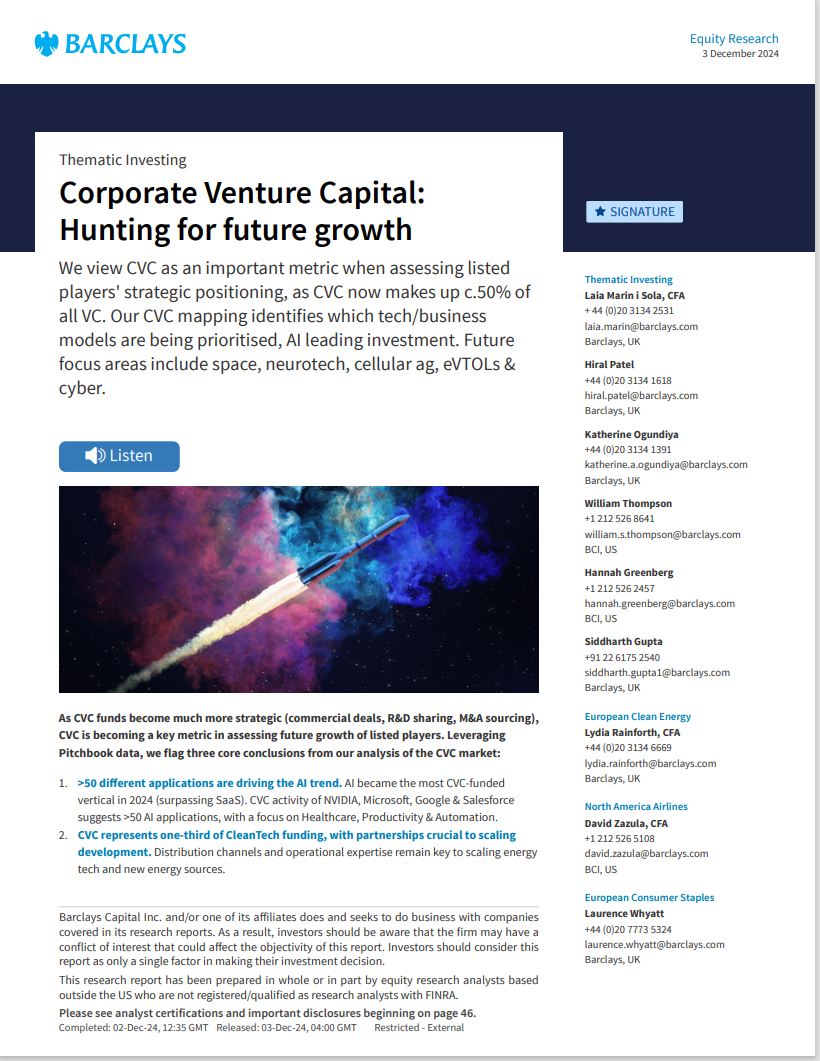 30
Source: UBS
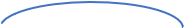 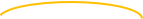 Integrating Start-Ups Into Your Research FranchiseSome Real-World Examples – Start-Ups in Corporate Access Trips
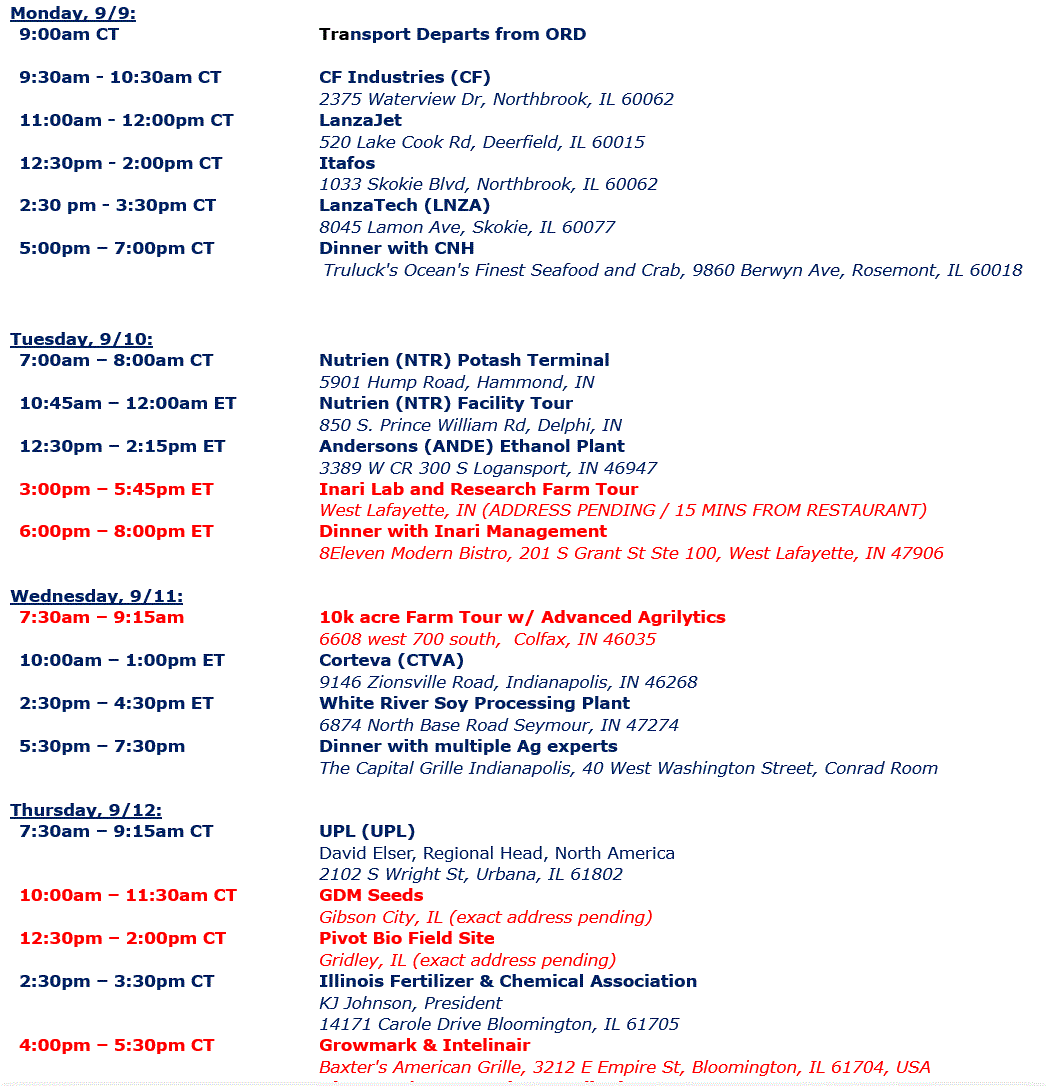 31
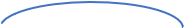 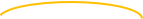 Integrating Start-Ups Into Your Research FranchiseWrap-Up…… How Start-ups Can Enhance Your Research Franchise
Aligns your franchise with the growing Buyside interest in Start-Ups and Private companies

Helps you identify potential disruptive trends in your sector

Offers opportunities for additional Research content and Touchpoints (Client Calls, Conferences, Industry notes)
Exposes you to a new group of investors – Venture Capitalists 

Makes you look smarter to clients, corporates, business partners (Sales, Banking)

THIS IS THE REPEAT SLIDE
32
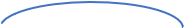 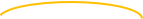 Integrating Start-Ups Into Your Research Franchise
Wrap-Up/Q&A
33
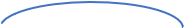 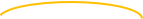 Integrating Start-Ups Into Your Research Franchise
Appendix
34